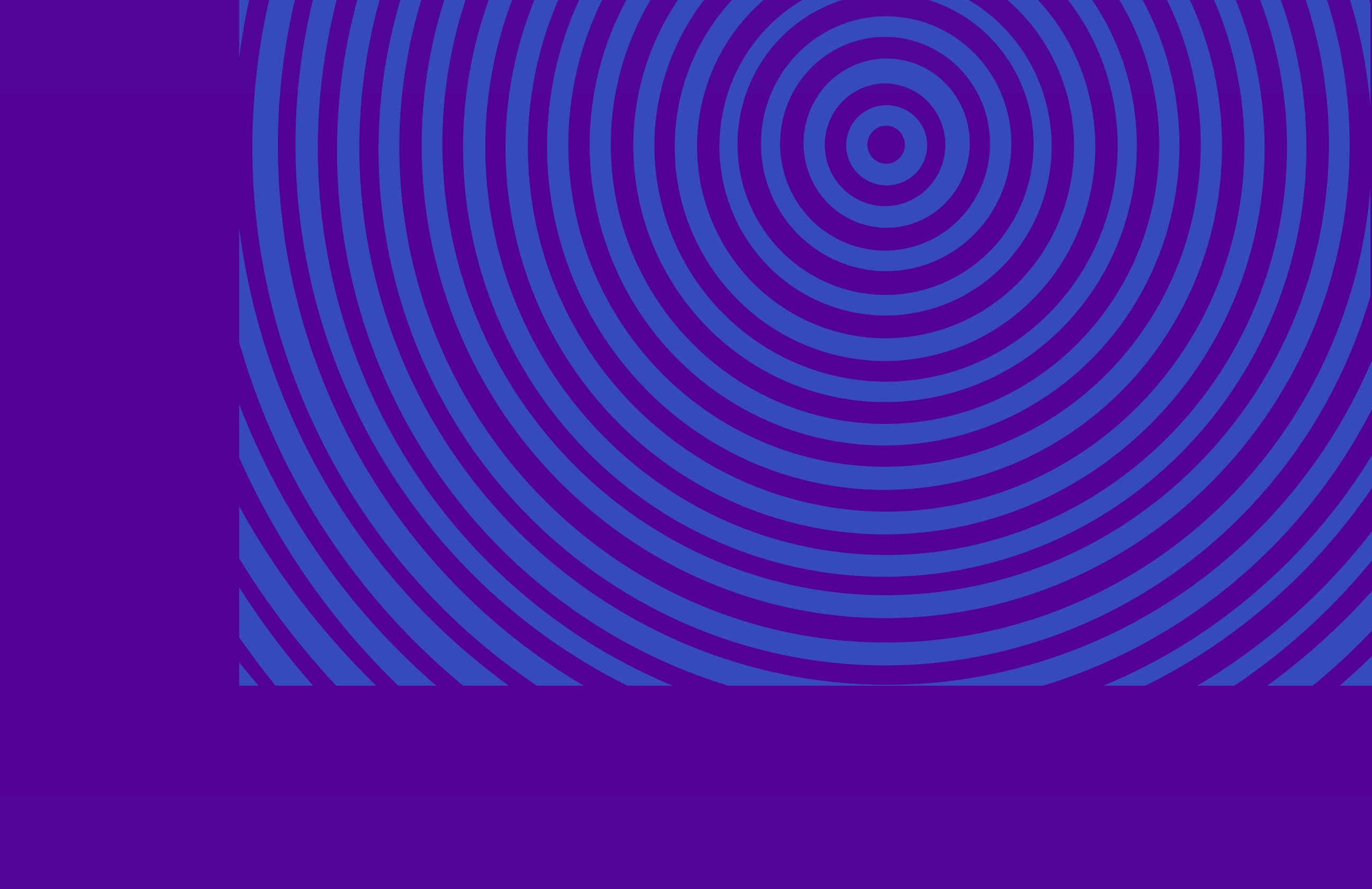 Красноярские городские 
августовские мероприятия
Практики субъектности в разных видах деятельностиСубъектность в обазовательном процессе:Осознание. Инсайты. Концепция,
Из опыта применения педагогами
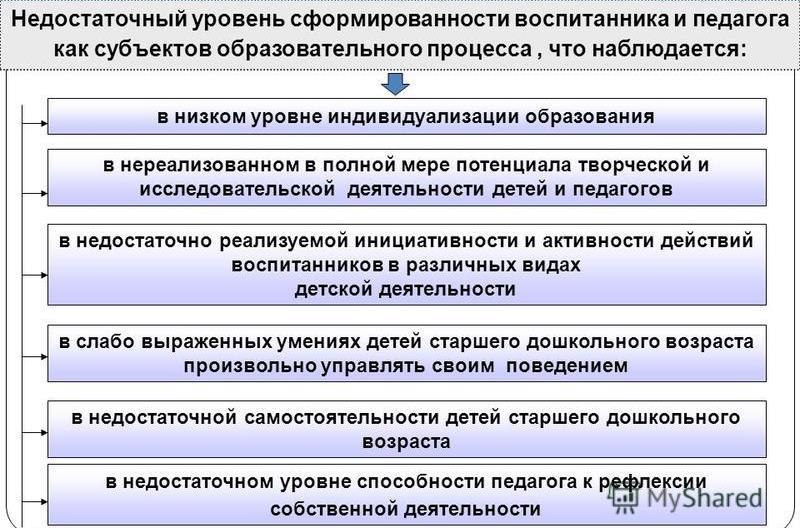 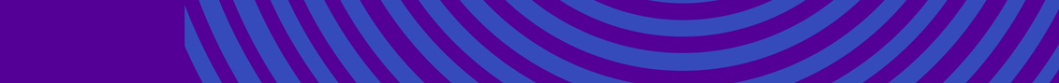 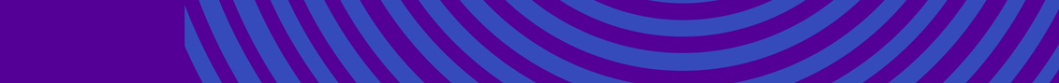 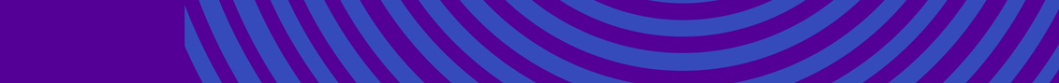 Директор «Школы антропоники»
г. Красноярск
VUCA мир: что это?
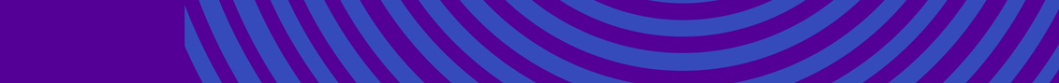 VUCA – это первые буквы четырех слов:
volatility – нестабильность, изменчивость;
uncertainty – неопределенность;
complexity – сложность;
ambiguity – неясность, неоднозначность, двусмысленность
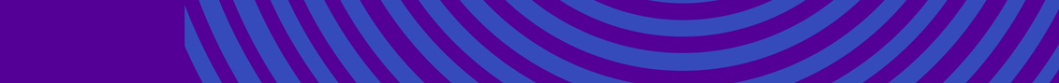 Как выжить в VUKA – world?
Люди с определенными качествами……..с 
гибким умом;
способностью к быстрому анализу;
нестандартным мышлением;
креативностью;
высоким уровнем интеллекта;
хорошей межличностной чувствительностью – легко находят общий язык с другими;
умением с любопытством воспринимать новое.
Это психически зрелые люди, которые охотно подбирают несколько вариантов решений к проблемным ситуациям, не паникуют при сложностях, дружат с интуицией.
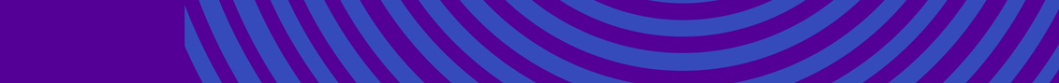 Почему субъектность?
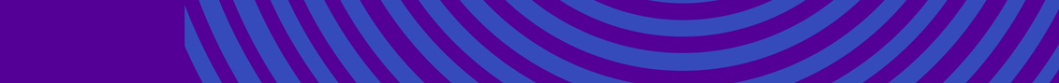 Субъект - это
Человек
Ставит цель 
Активный – идет на результат
Планирует шаги
Делает выбор, за который несет ответственность
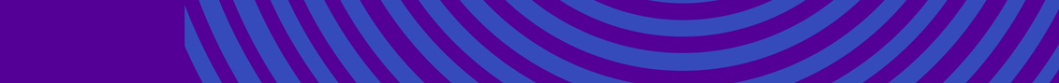 Шаги
Портрет ВЫПУСКНИКА по ФГОС  ДО –
Портрет Педагога
Формы взаимодействия субъектов
Планирование годовых задач  ДОУ от дефицитных личностных качеств воспитанников.
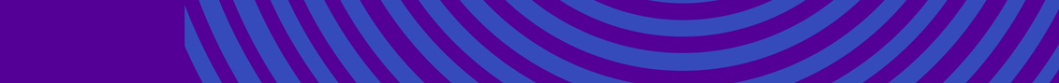 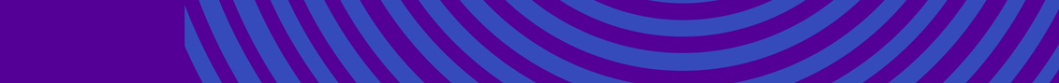 Субъектная администрация
Управленческие решения
Программа развития ДОУ
ООП ДО 
Конкретизация возр. хар-к (критерии онтогенестической изменчивости с учетом сензитивных периодов психофизического развития детей дошкольного возраста)
Гибкий режим дня
Внедрение кинезиологических упражнений
Формы взаимодействия
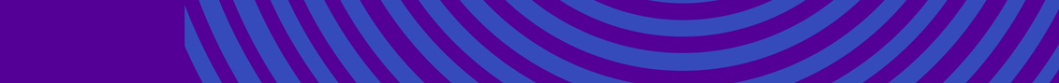 Годовое планирование
Пед. наблюдение – Портфолио
Персонифицированная программа развития педагога
Лист самооценки
Оценка комиссии
Карта проф. компетенций педагога во время образовательной деятельности
Диагностические методики (субъектность)
ВСОКО
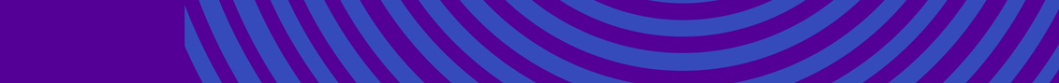 Практическая часть
«Планирование образовательной деятельности через осознанность»